Calendaring the Standards
Pacing Guide
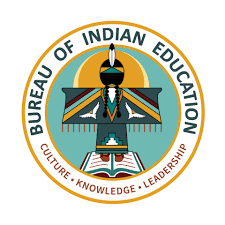 1
gUARANTEED
Each grade should have equal amount of instructional days
61-65 days
Use this range to schedule your Standards (Curriculum Map + Pacing guide)
Guaranteed curriculum
R.DuFour & R. Marzano, Leaders of Learning: How District, School, and Classroom Leaders Improve Student Achievement (2011)
Viable
BIE Essential standards: Clearly outline the content, concepts, and skills that are important at each grade level
Clear learning expectations: Define what students should learn in each content area
Proficiency levels: Used in the classroom to measure student progress
Data-driven assessments: Used to inform instruction (NAVVY)
Sufficient time: Teachers have enough time to teach the content, and students have enough time to learn it (MAP/Guide)
Flexibility: Instructional Framework
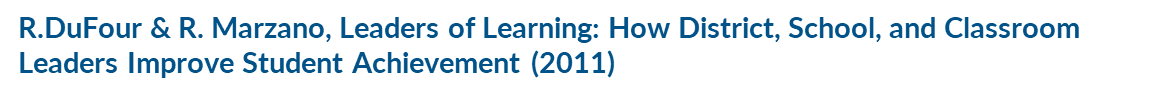 3
Guaranteed & Viable Curriculum
2024 Guaranteed & Viable Curriculum Calendar 3rd Grade ELA
September
August
63 Total Instructional Days
3rd Grade ELA =9 standards
NAVVY (30 mins.)
Re-Teach(1 hour)
40 instructional days
63 days – 63 = 0
+ Days left over you didn’t stretch it out, negative days you took too long.
November
October
23 Instructional Days
Interim 1 ELA Testing window
1st Document to Submit to Department Heads by August 9th
First Day
NAVVY (30 mins.)
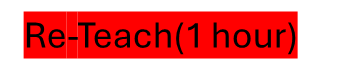 Standard 1: NAVVY & Re-teach
Teacher:________________________Grade_____Content:________________
5